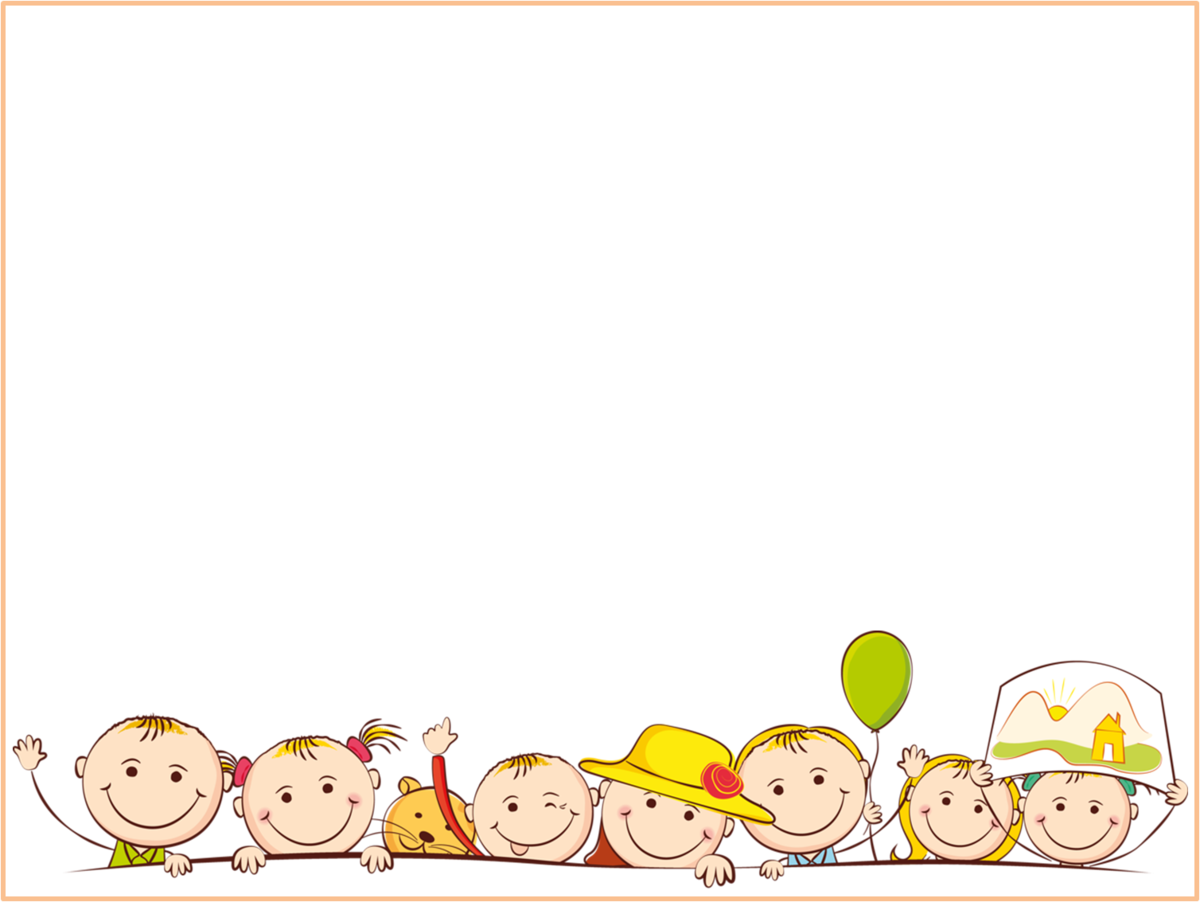 КАК РАССКАЗАТЬ РЕБЕНКУ О КОРОНОВИРУСЕ
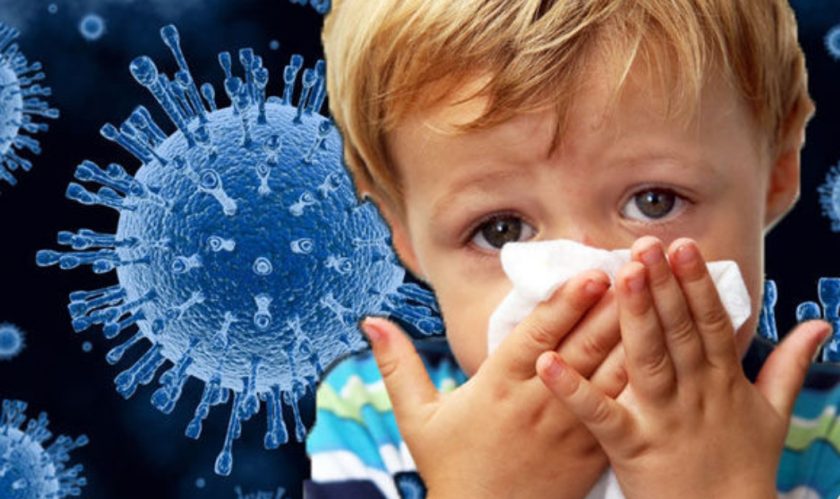 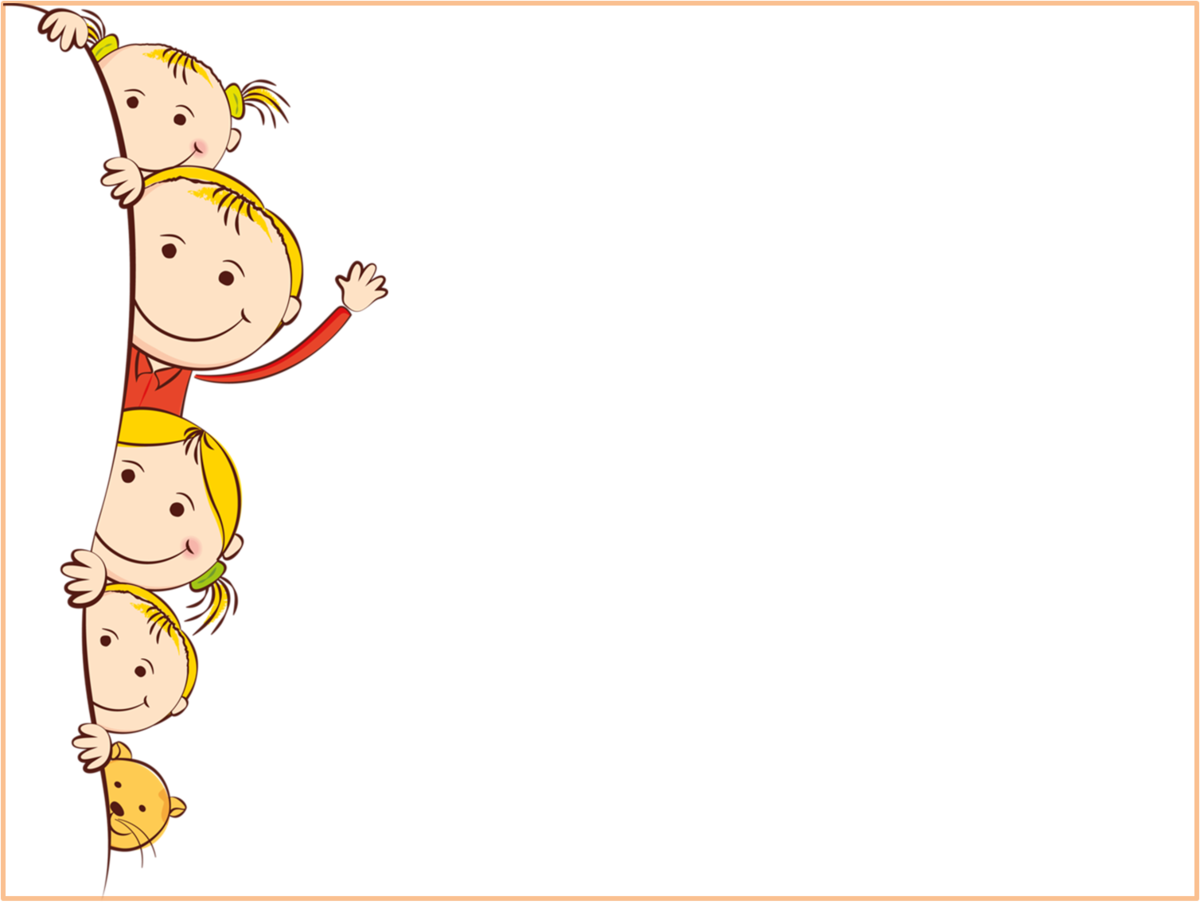 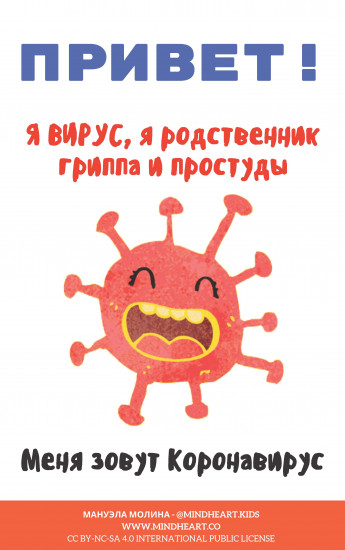 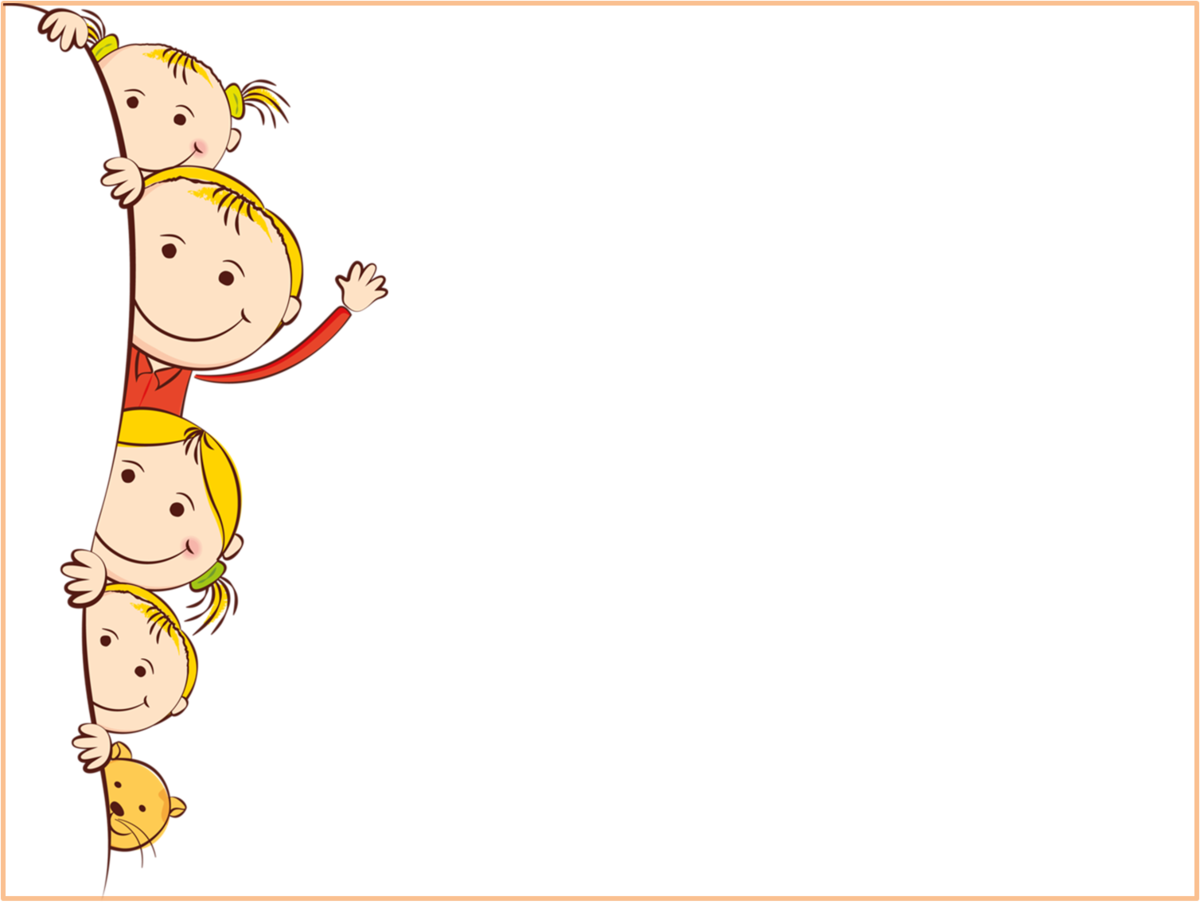 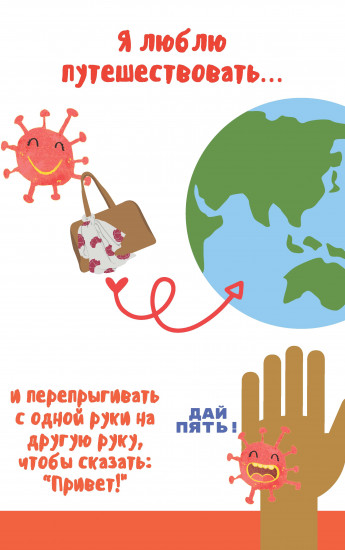 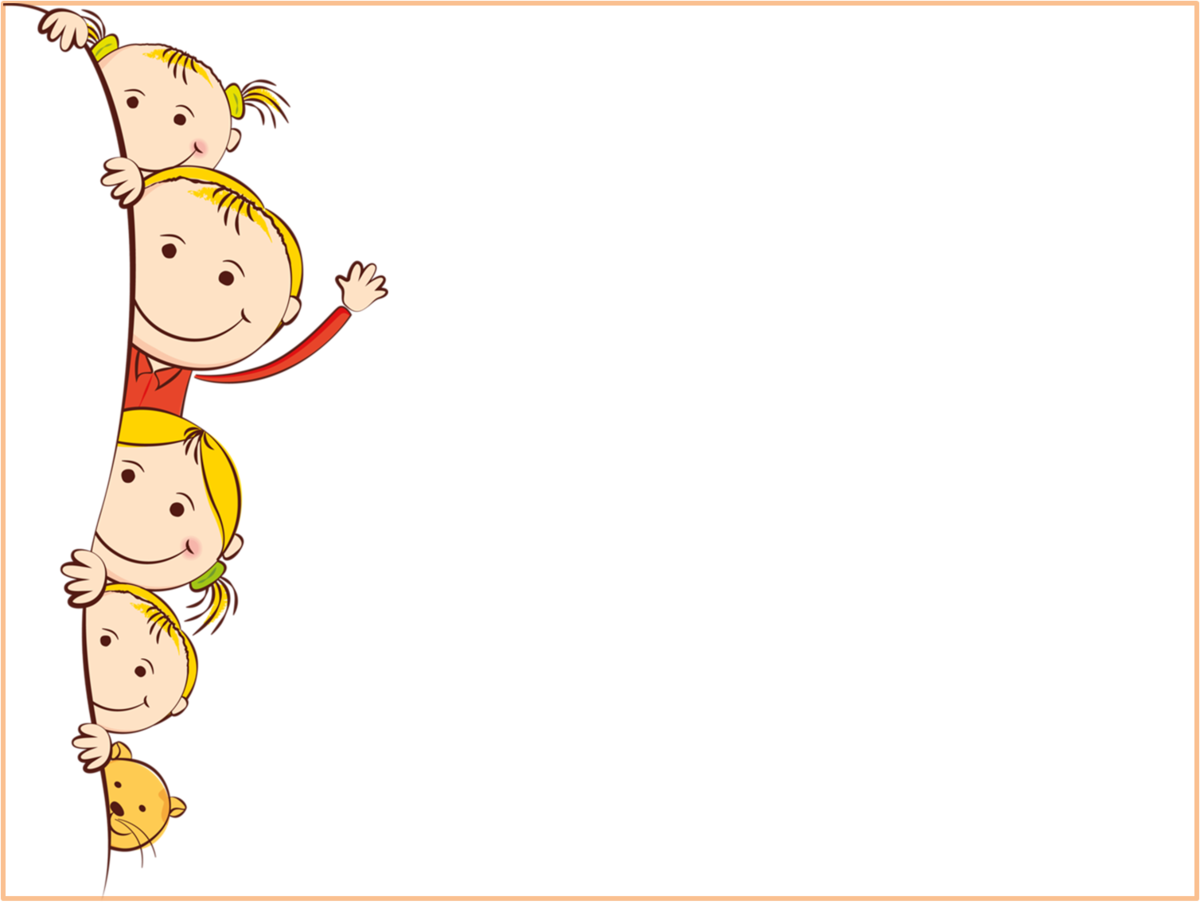 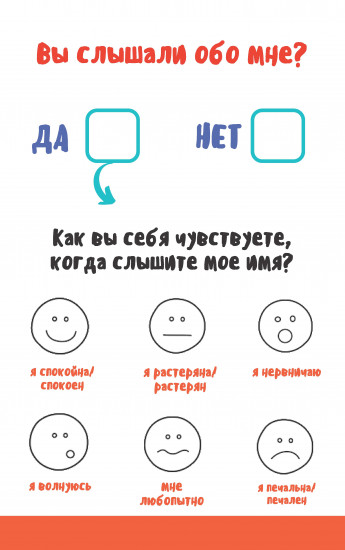 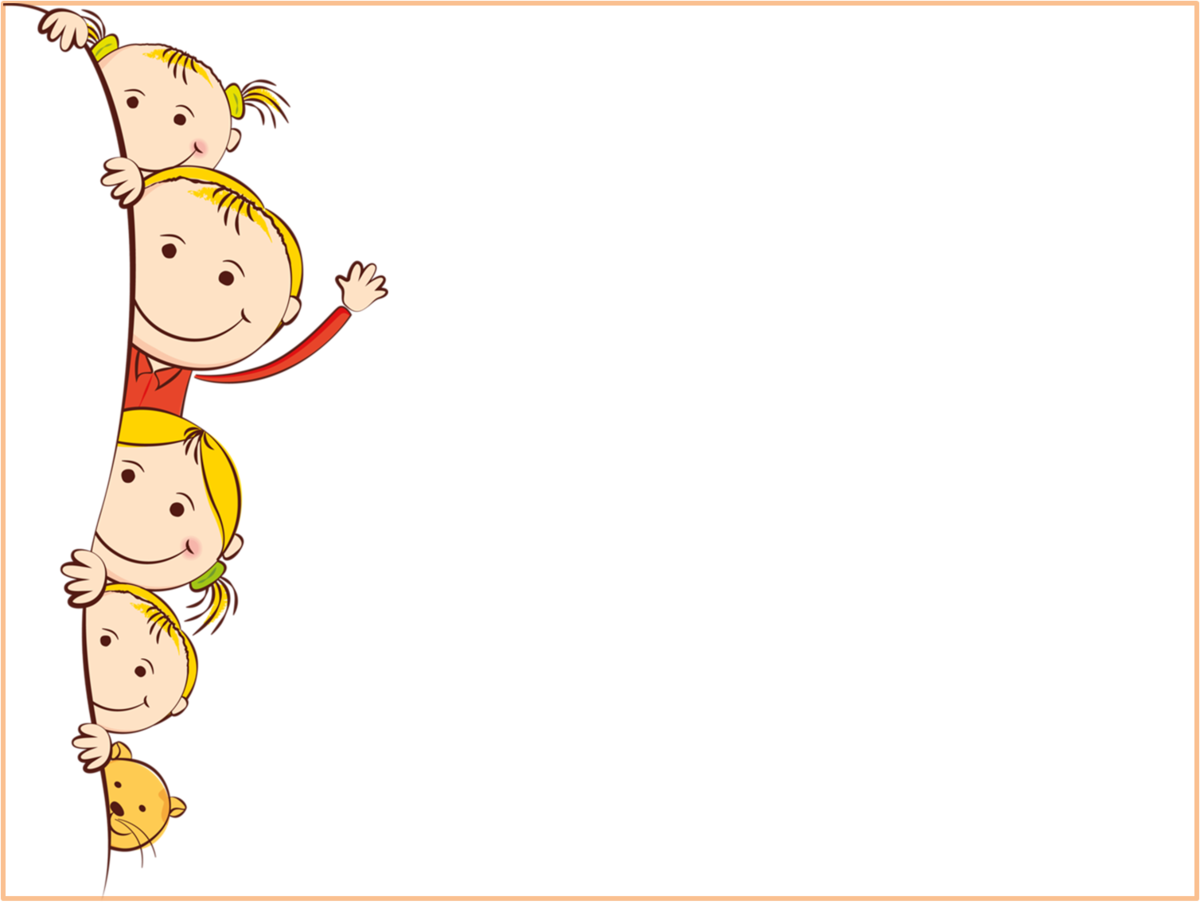 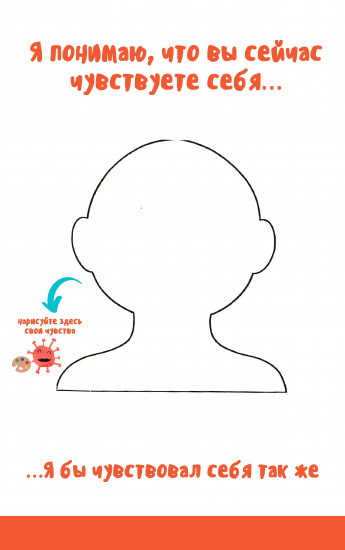 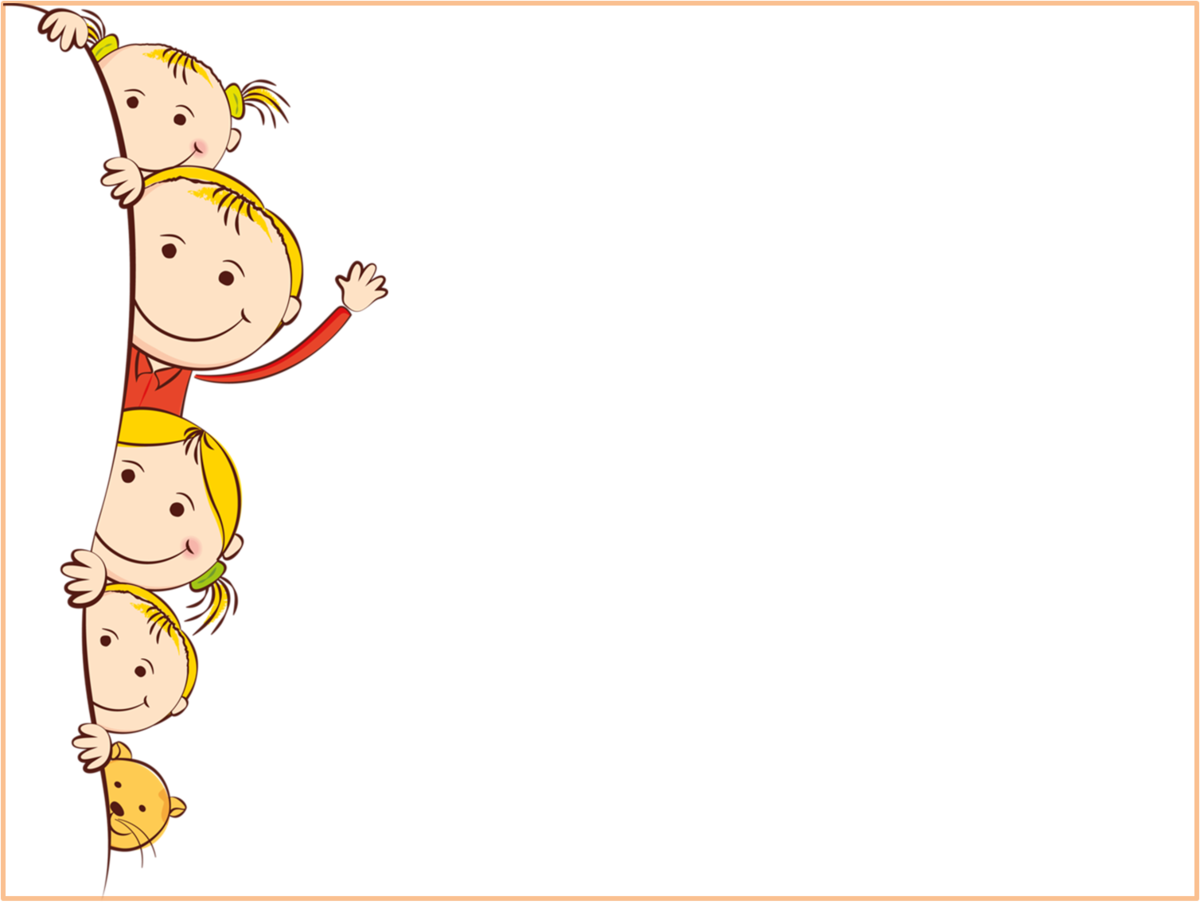 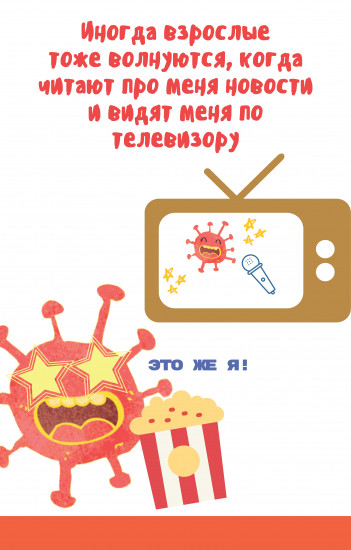 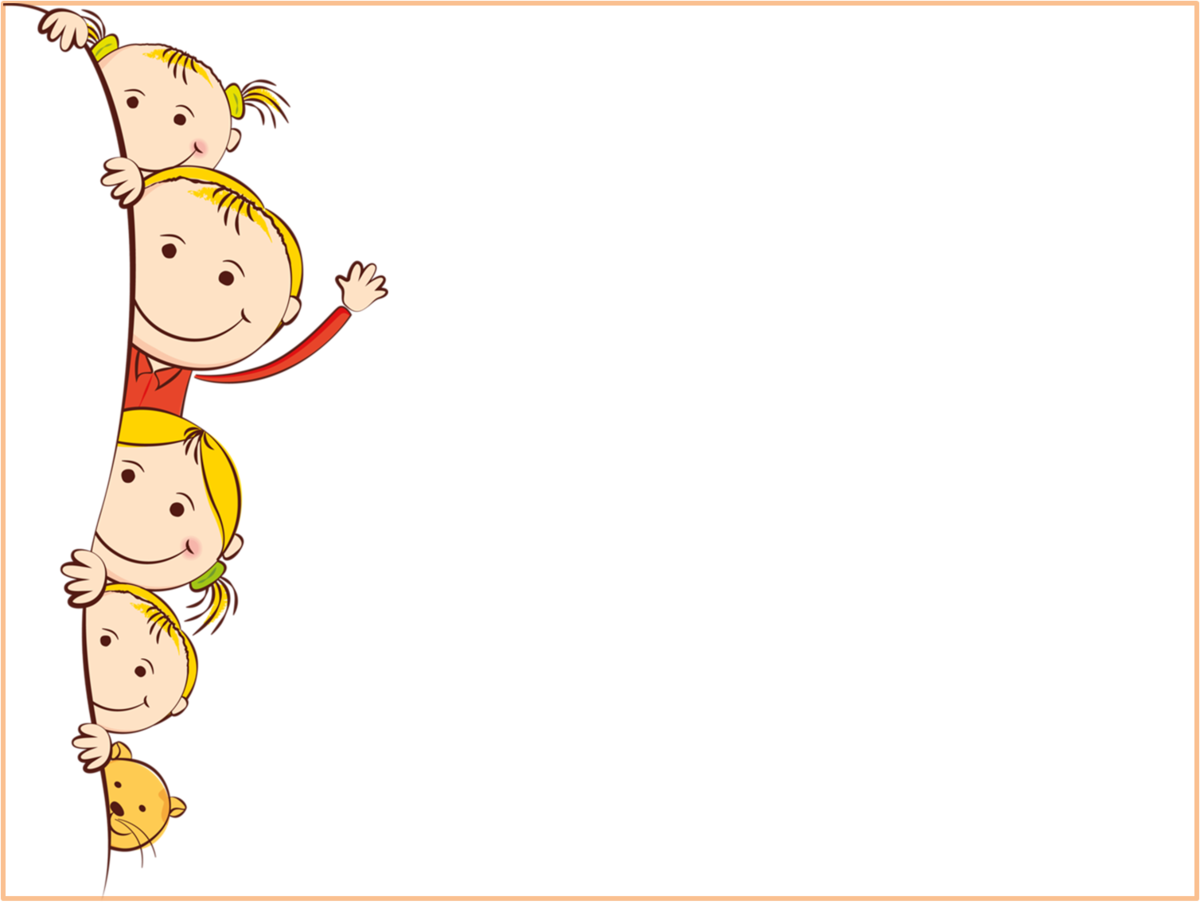 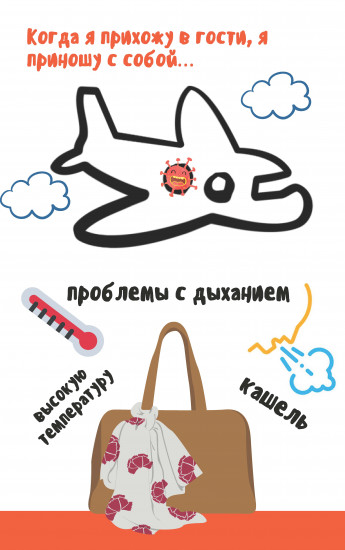 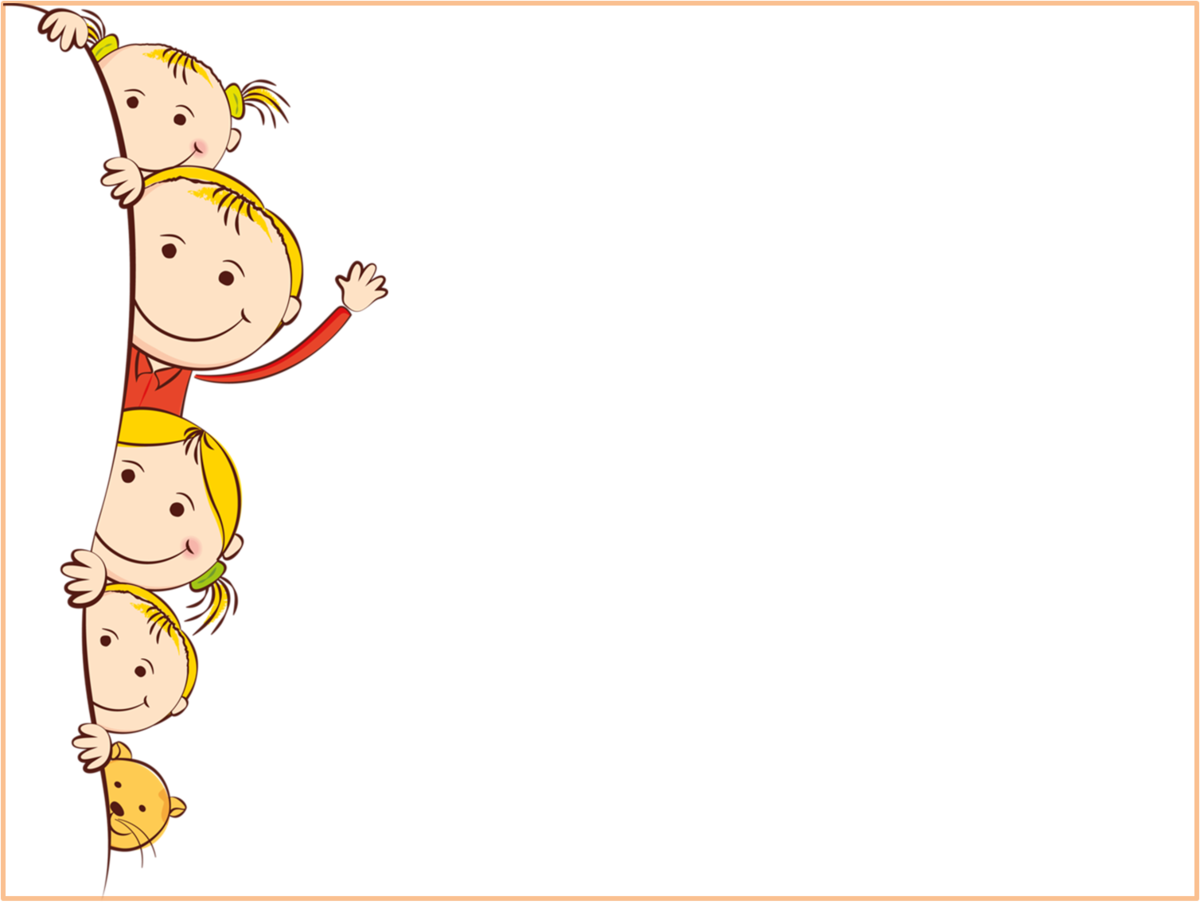 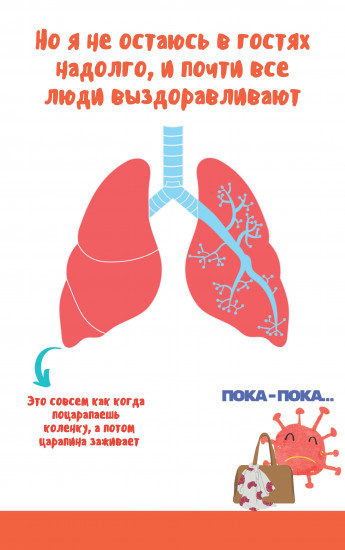 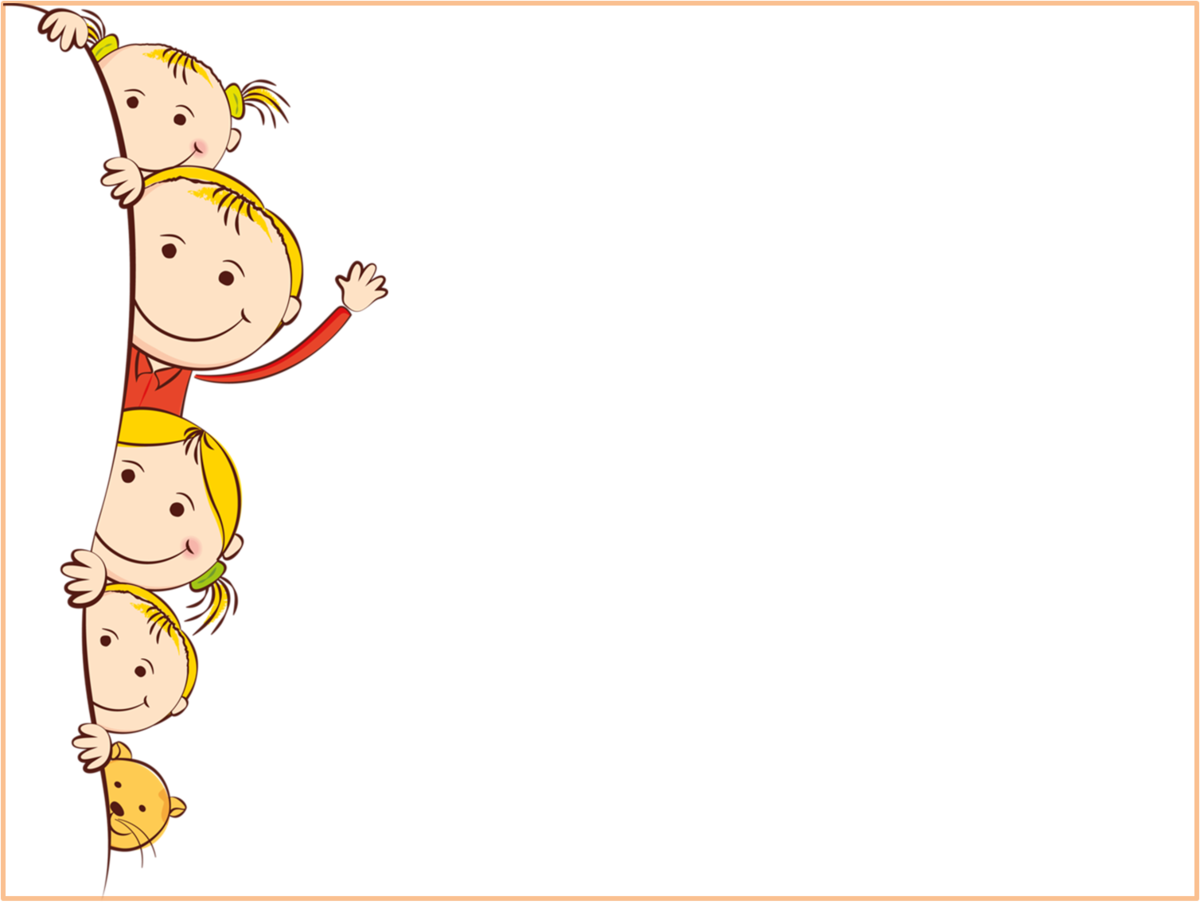 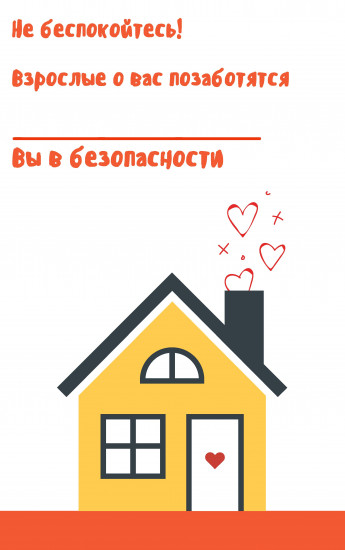 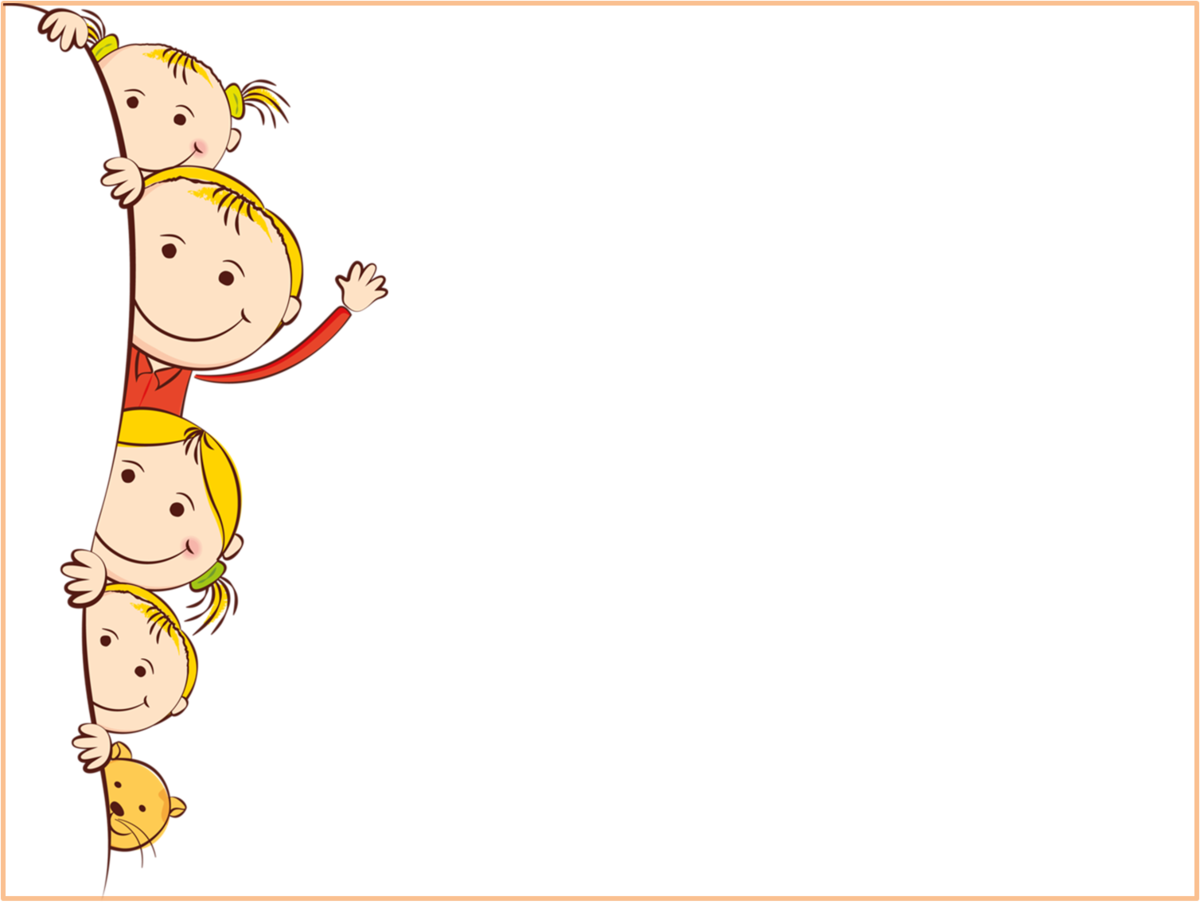 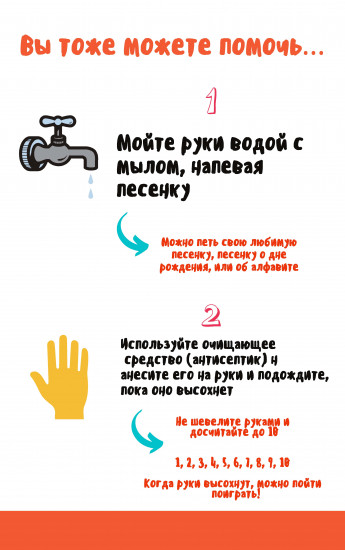